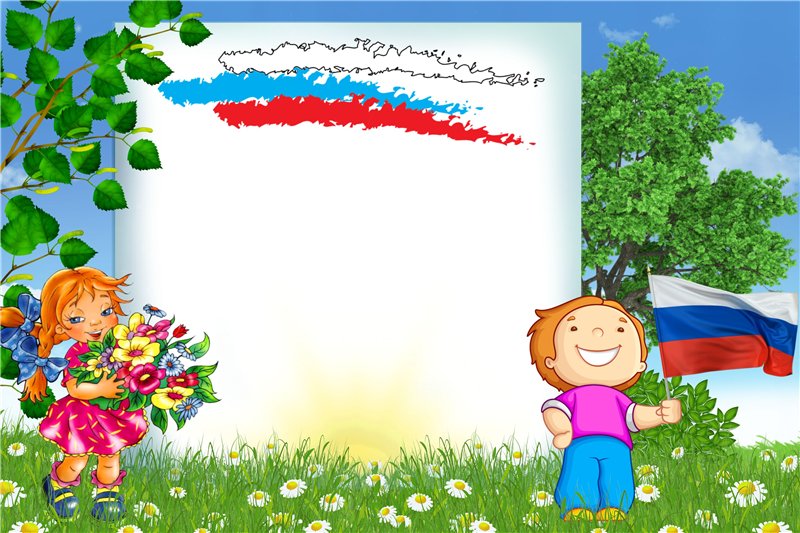 Деловая игра для педагогов

«Нравственно-патриотическое воспитание дошкольников»
31.01.2023 г.
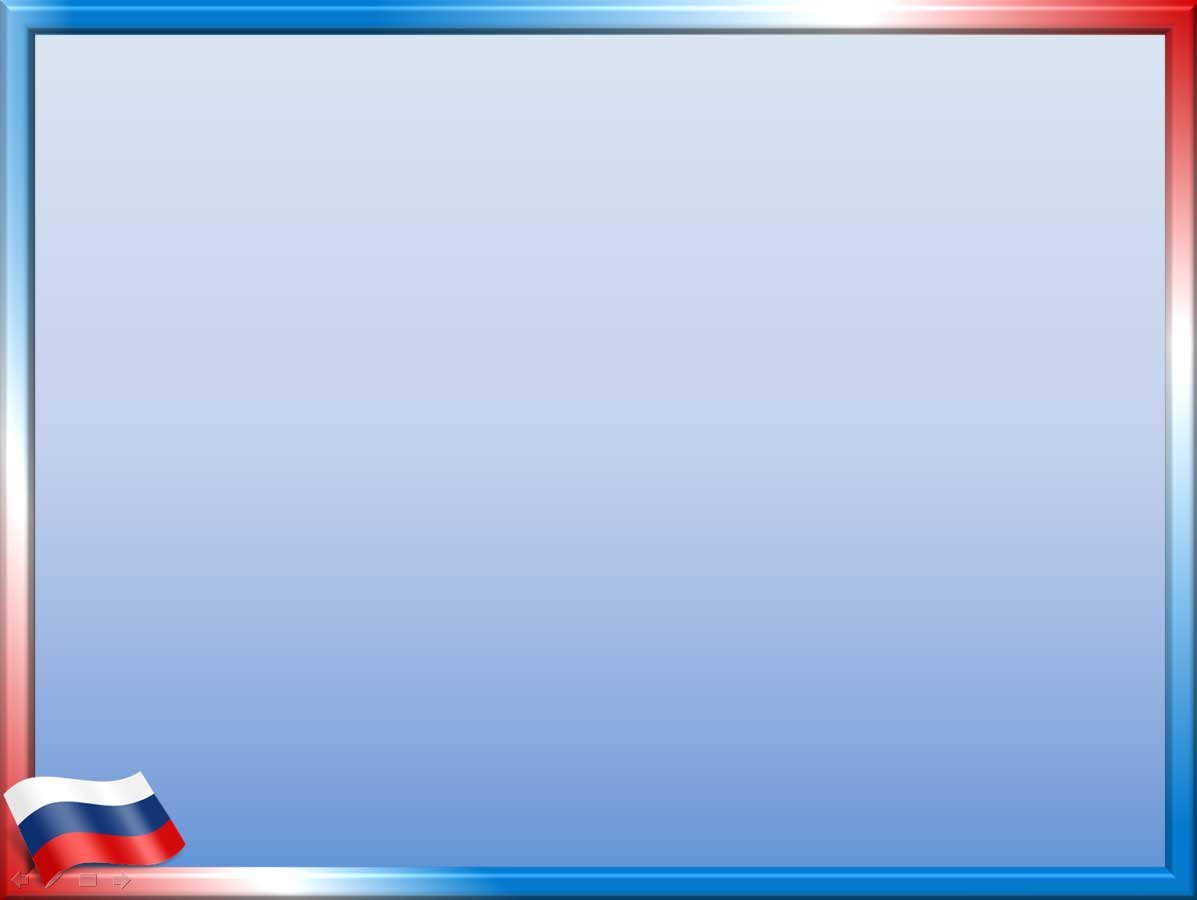 Цель  — стимулирование познавательной активности педагогов ДОУ по вопросу нравственно-патриотического воспитания дошкольников с  использованием активных методов работы для повышения компетентности педагогов данному направлению. 

Задачи.
- Совершенствовать методику проведения мероприятий по нравственно-патриотическому воспитанию педагогов ДОО. 
- Стимулировать творческую активность участников. 
- Сделать выводы, найти решение проблем.
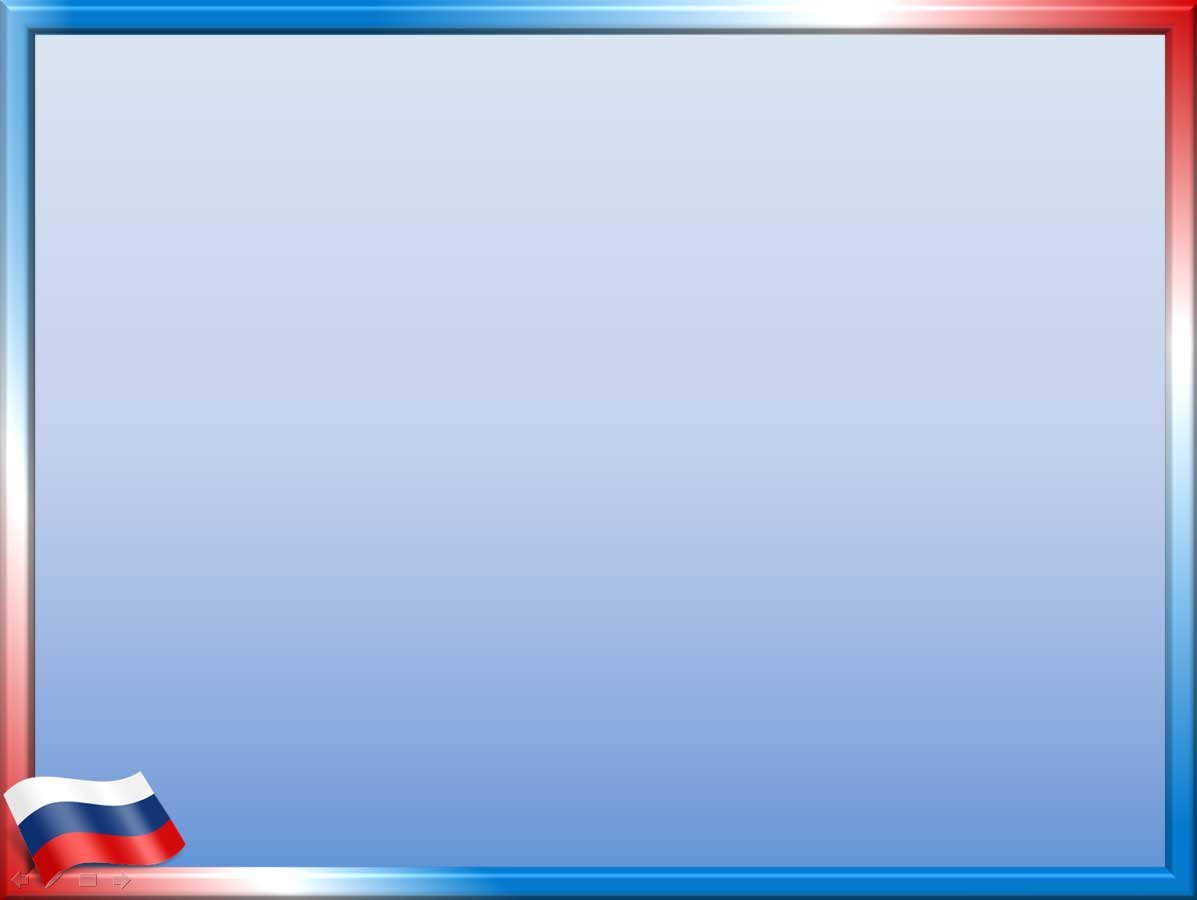 Задачи нравственно-патриотического воспитания
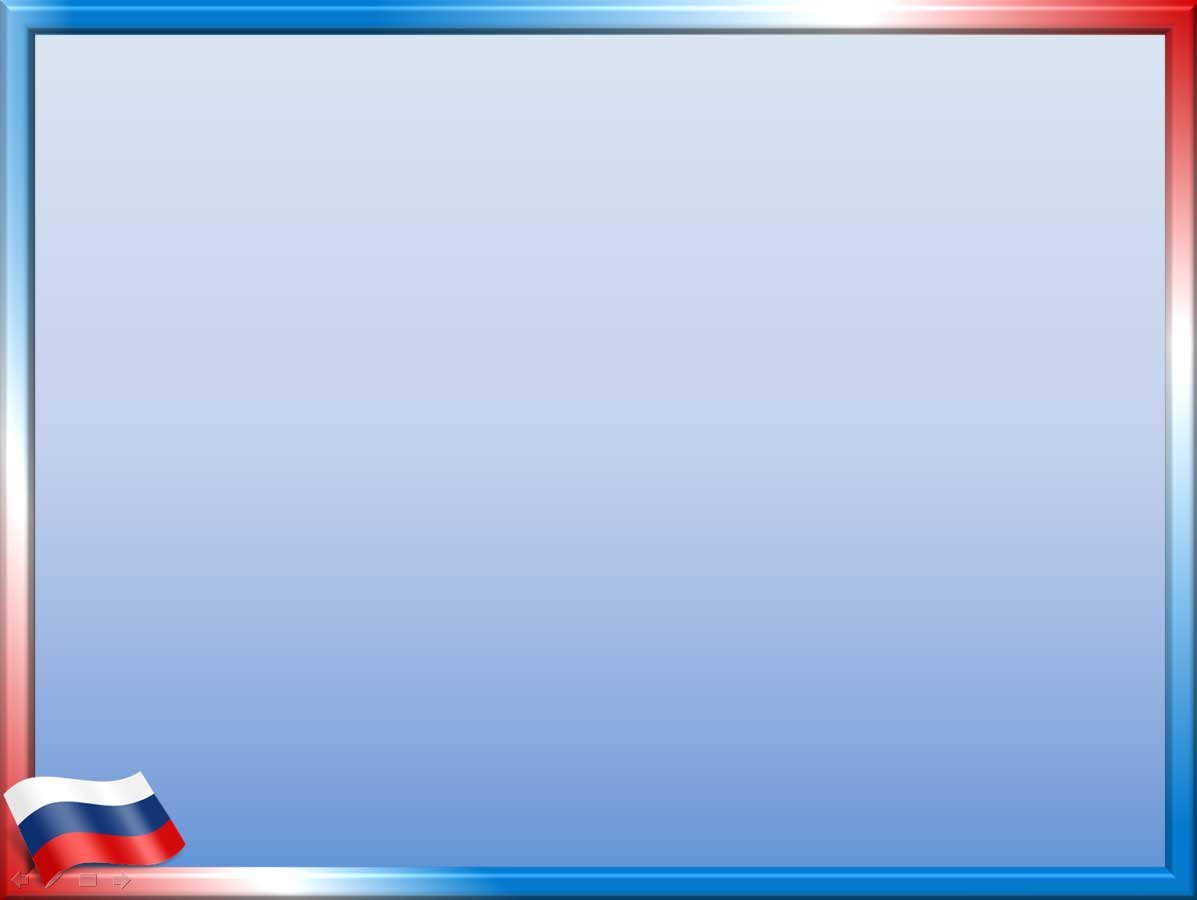 Задачи нравственно-патриотического воспитания
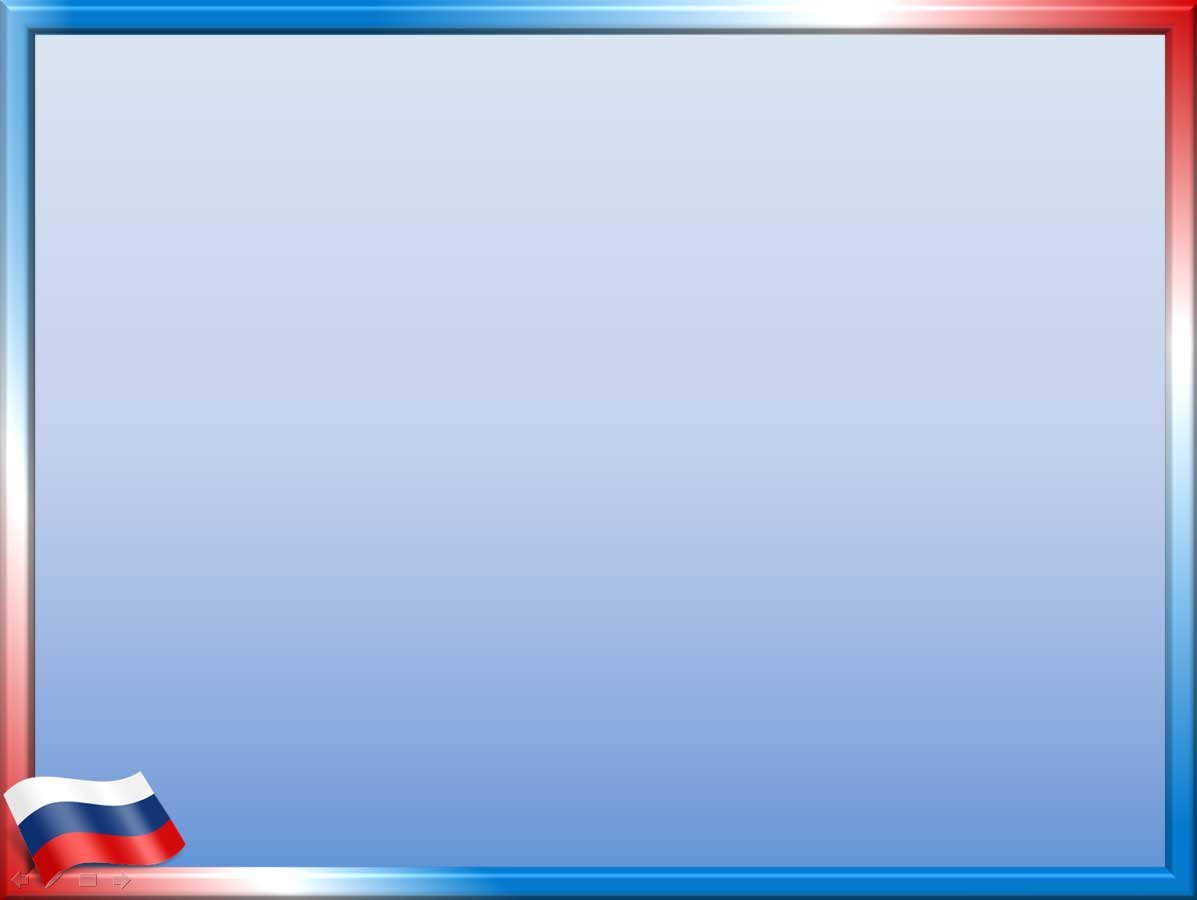 Виды деятельности по нравственно-патриотическому воспитанию
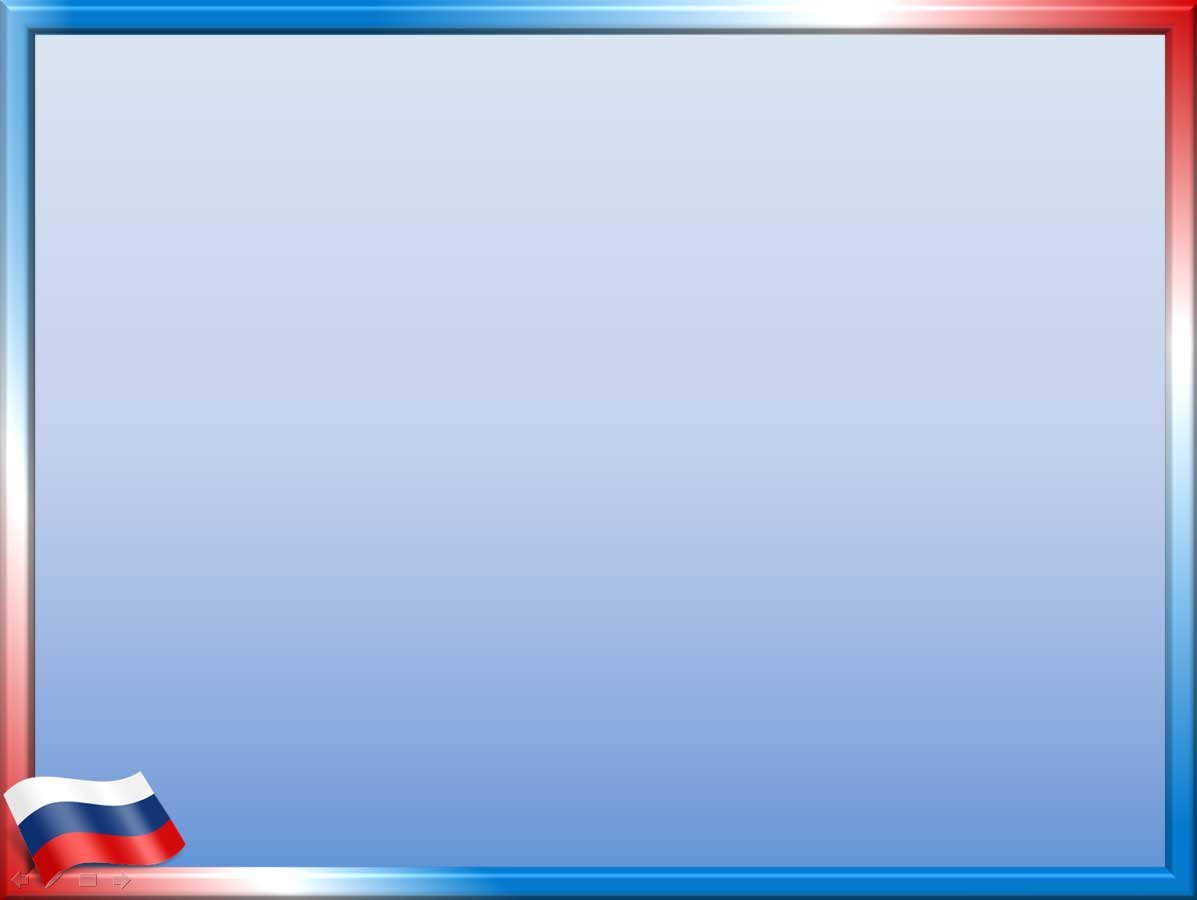 Cодержание РППС
— Альбомы «Моя семья», «Мой любимый город», «Народные музыкальные инструменты» и  др.; — составление родословной семьи «Семейное древо»; — макеты, карты «Улица нашего города»; — уголок патриотического воспитания; — мини-музеи «Русская изба», «Во что играли наши бабушки», «Мир природы» и  т.  п.; — национальный уголок; — картотека игр разных народов России; — театрализованные уголки;— уголок ряженья; — книжный уголок с русскими народными сказками, сказками народов России, потешками, загадками, былинами о  богатырях, рассказами о  Великой Отечественной войне, об армии, произведениями детских поэтов и  писателей России.
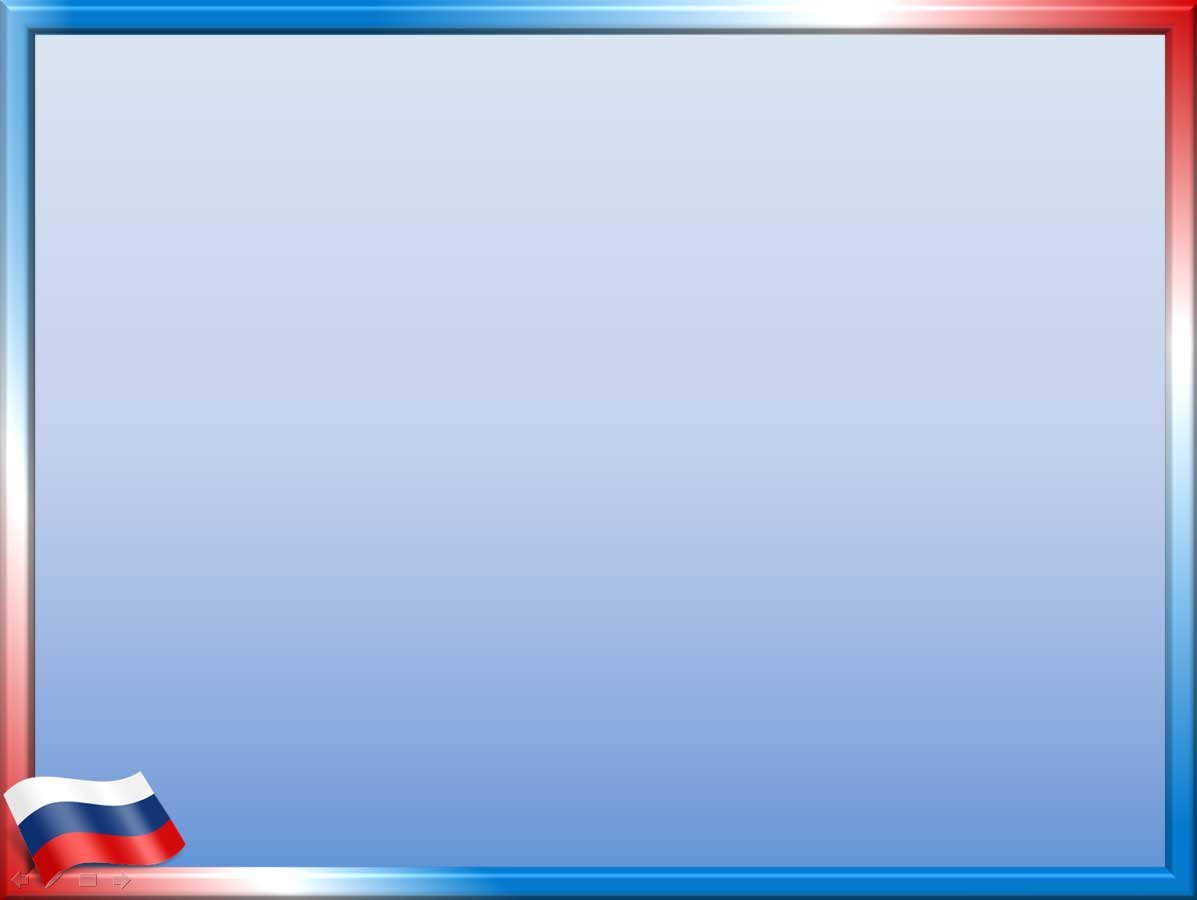 Игра «Угадай, что за промысел?»
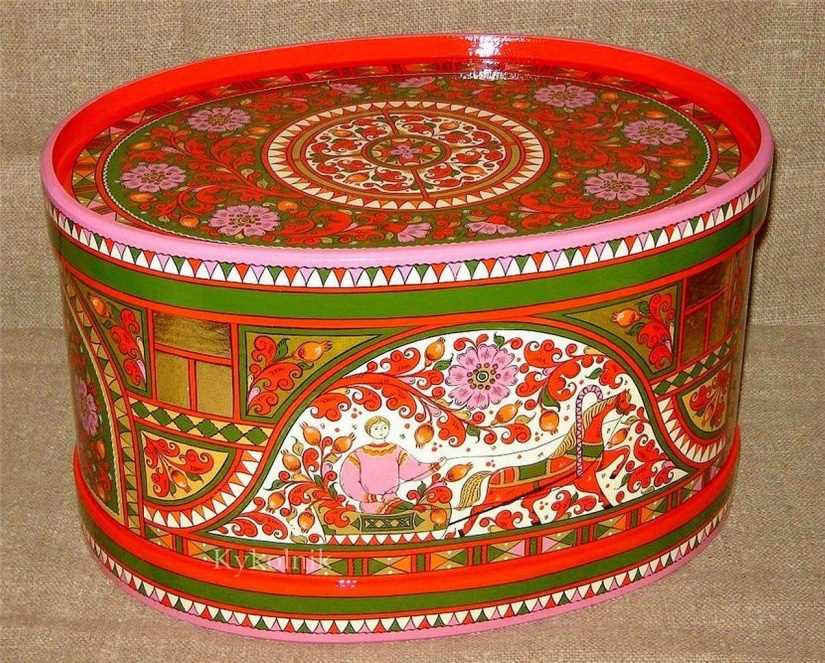 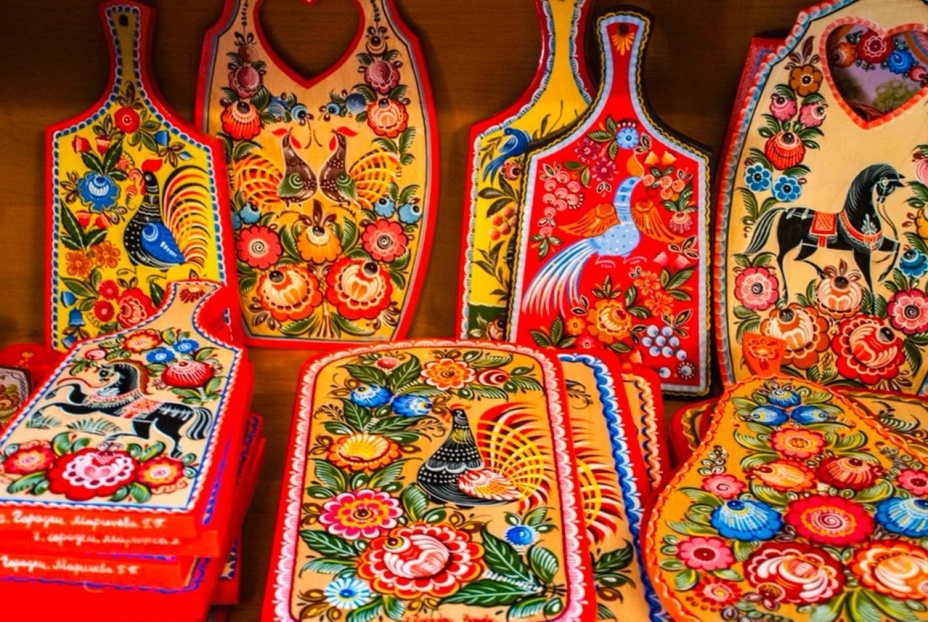 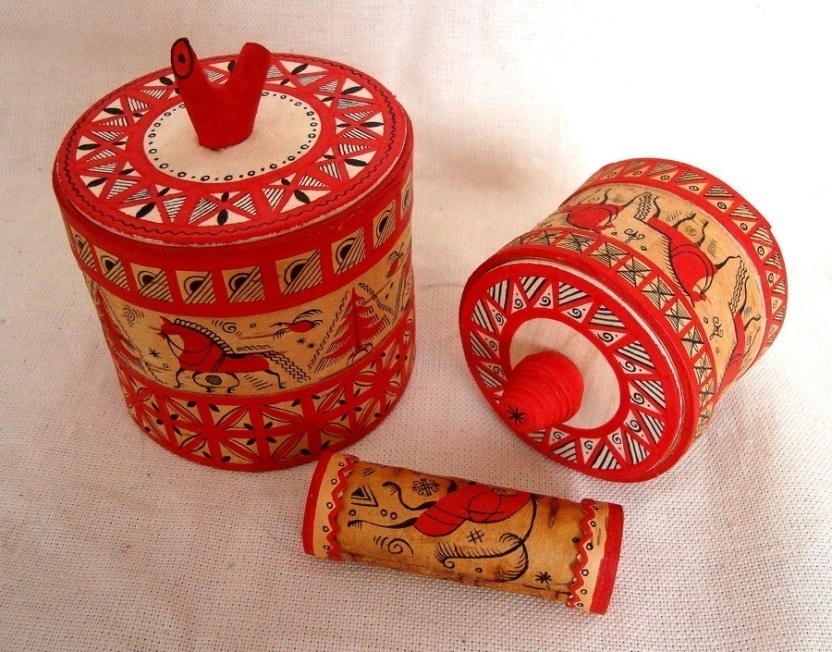 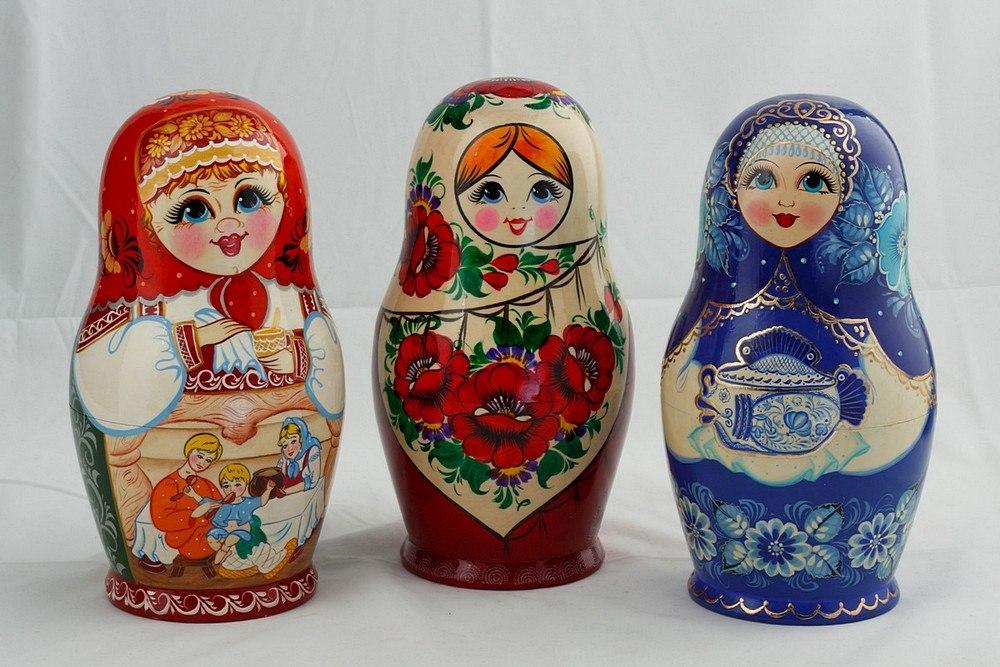 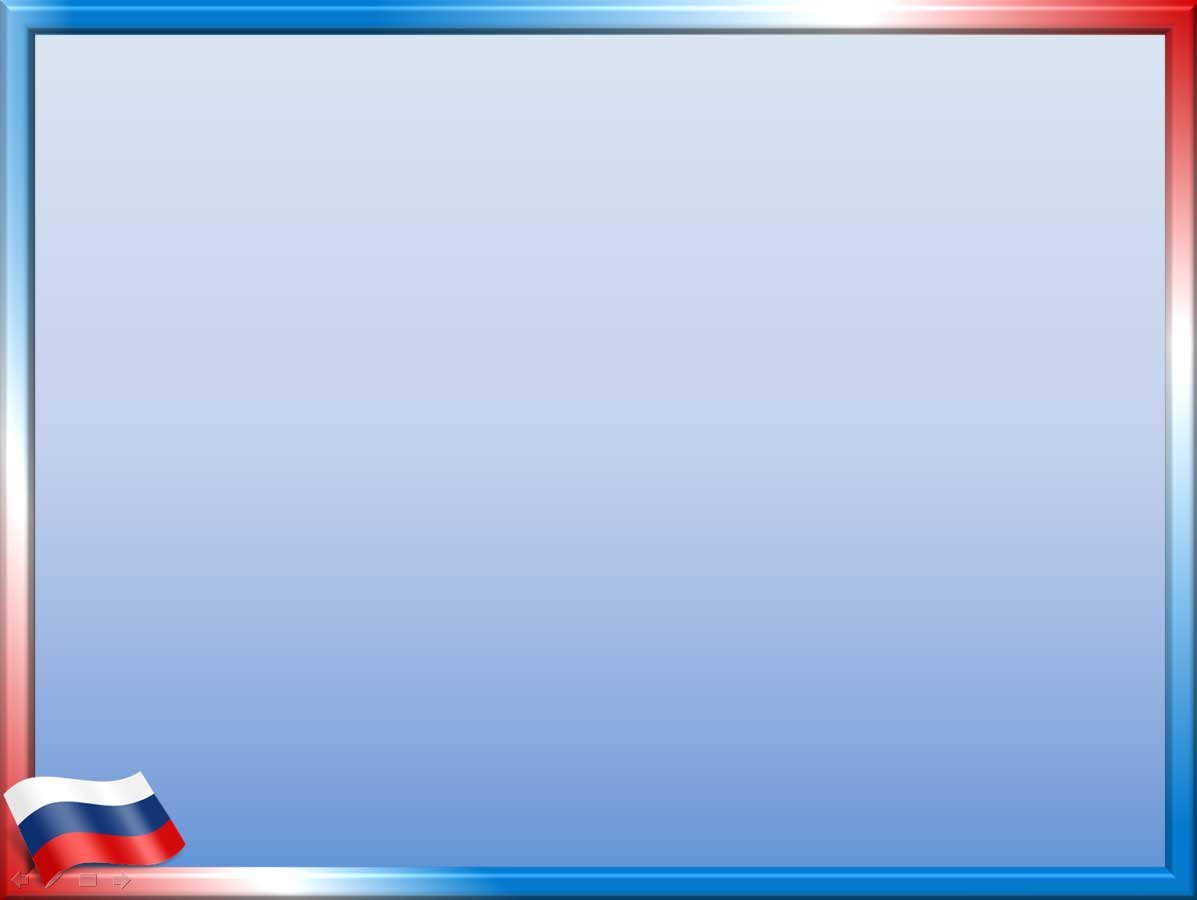 Игра «Угадай, что за промысел?»
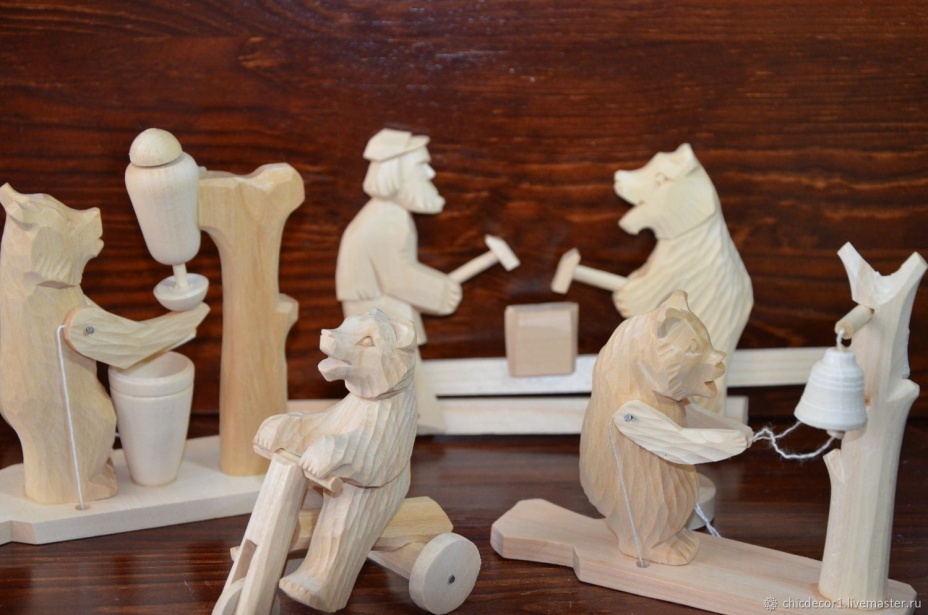 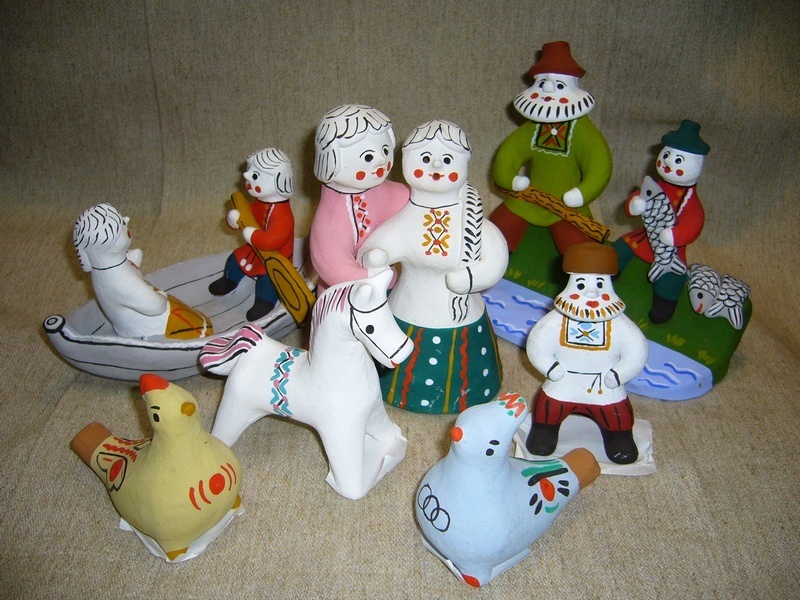 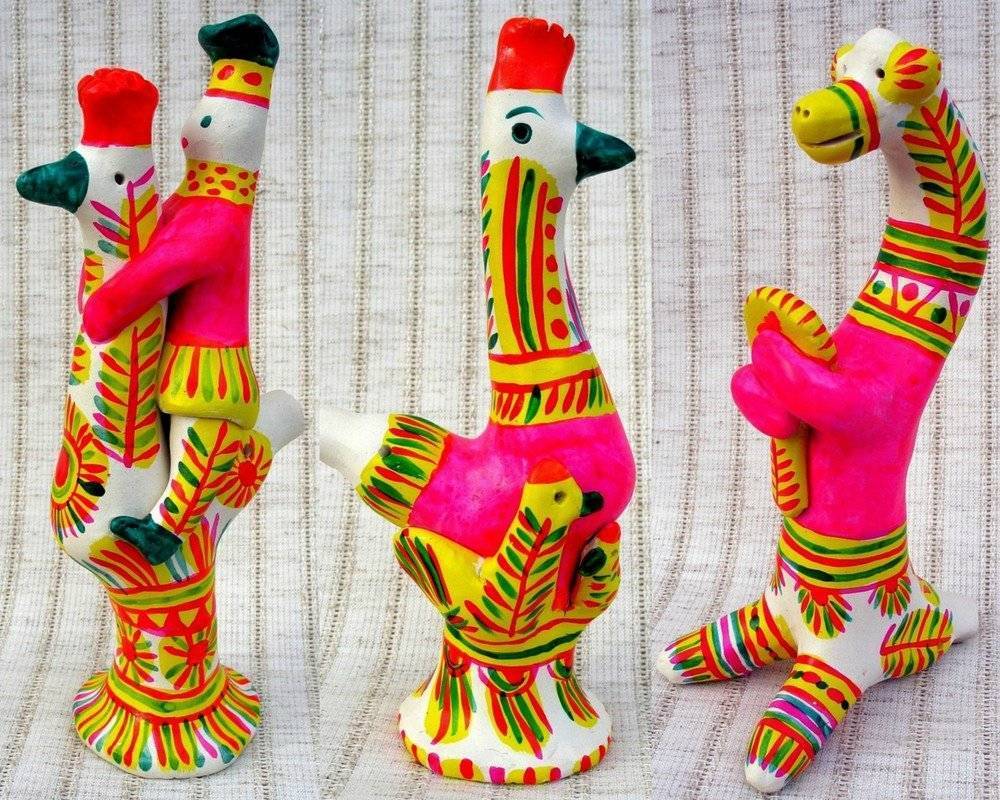 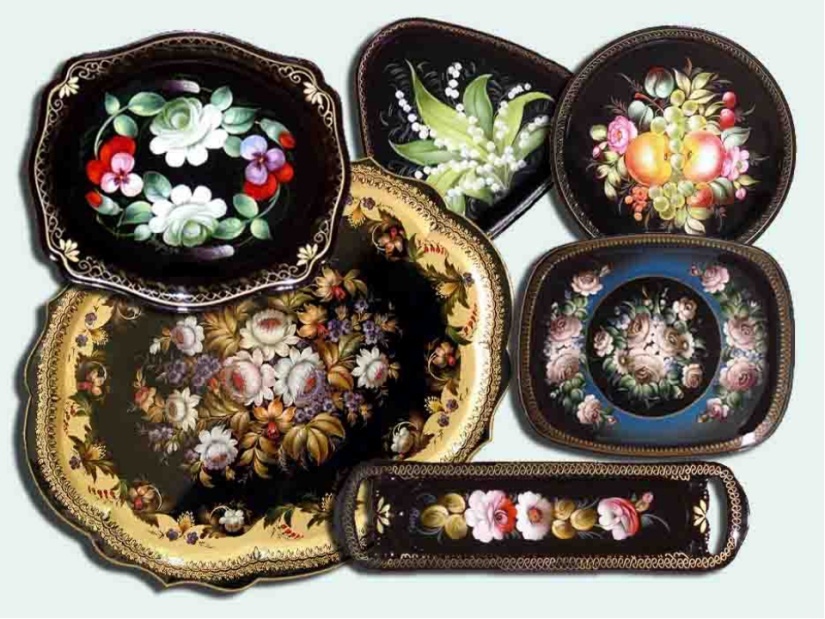 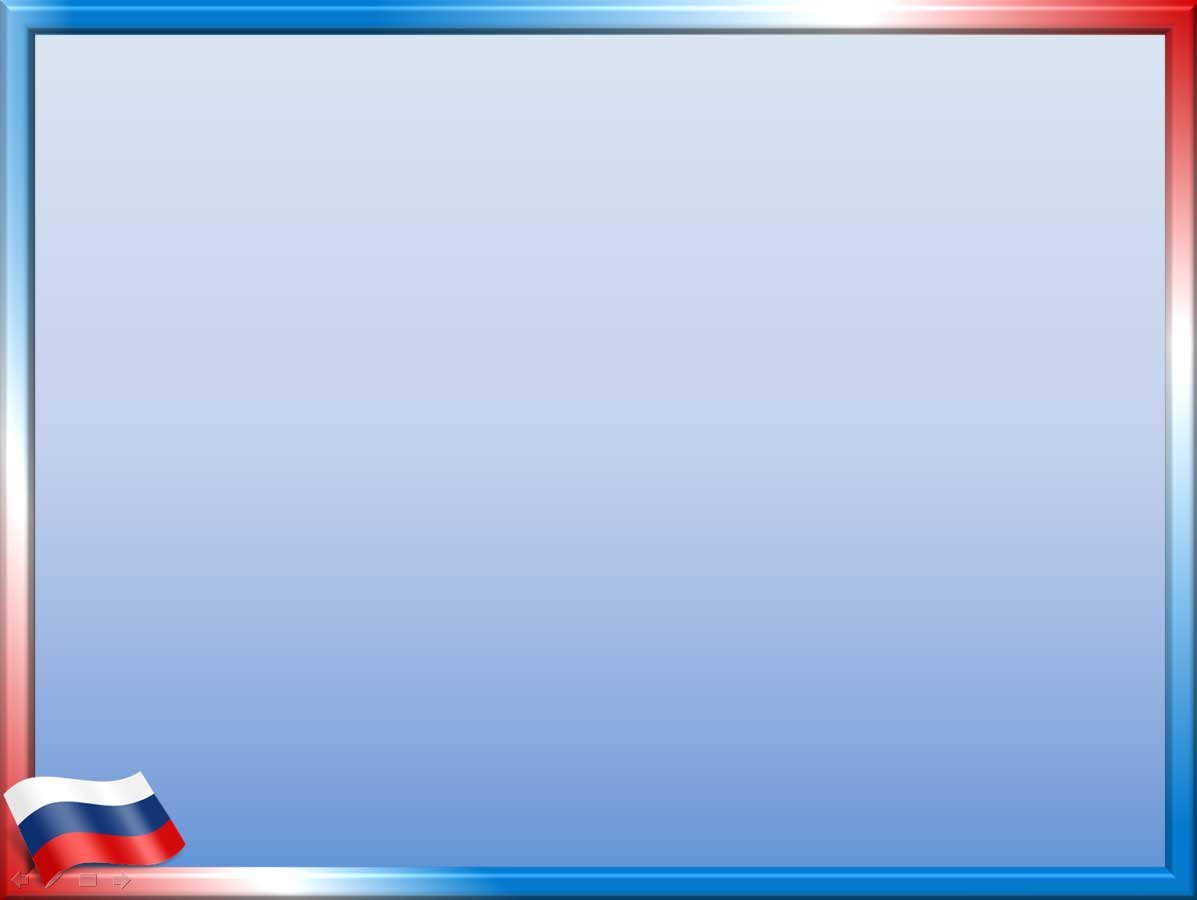 Синквейн
Порядок написания синквейна 

1 строка – одно существительное, выражающее главную тему cинквейна.
2 строка – два прилагательных, выражающих главную мысль.
3 строка – три глагола, характеризующие действия, которое производит существительное.
4 строка – фраза, несущая определенный смысл по отношению к существительному.
5 строка – синоним из одного слова (заключение в форме существительного - ассоциация с первым словом).
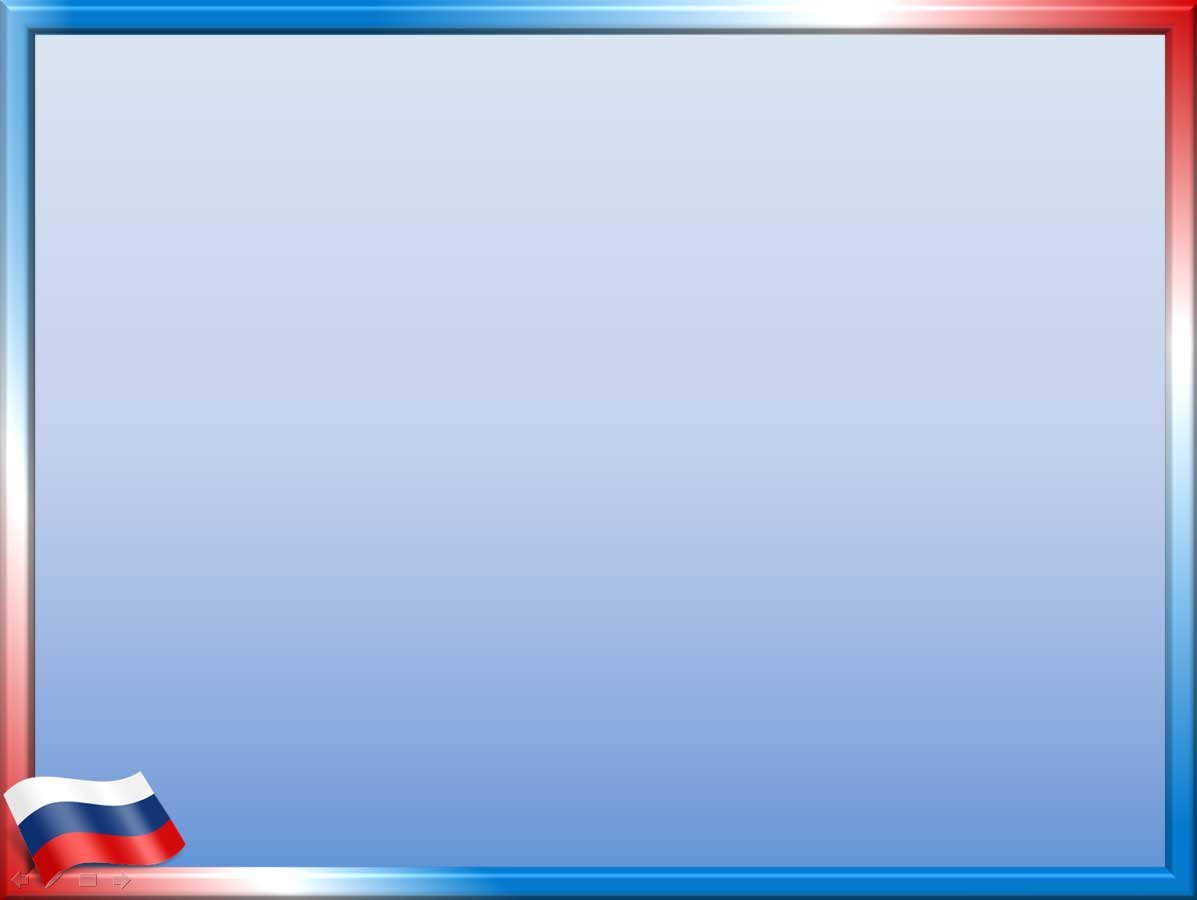 «Составь синквейн»
Родина
Малая, большая.
Родиться, жить, помнить.
Место, где родился человек.
Россия.
Патриот
Преданный, отважный.
Сохраняет, защищает, прославляет.
Патриотом должен быть каждый.
Человек.
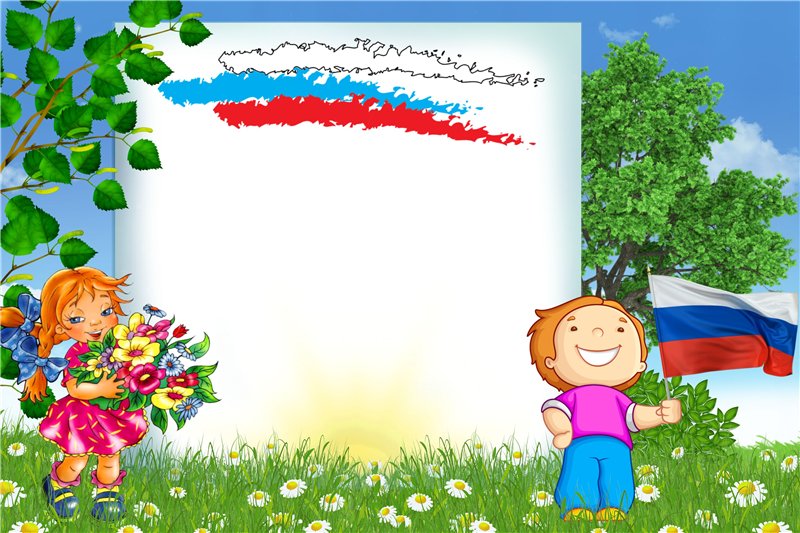 СПАСИБО ЗА ВНИМАНИЕ